SỞ GIÁO DỤC VÀ ĐÀO TẠO HÀ NỘI
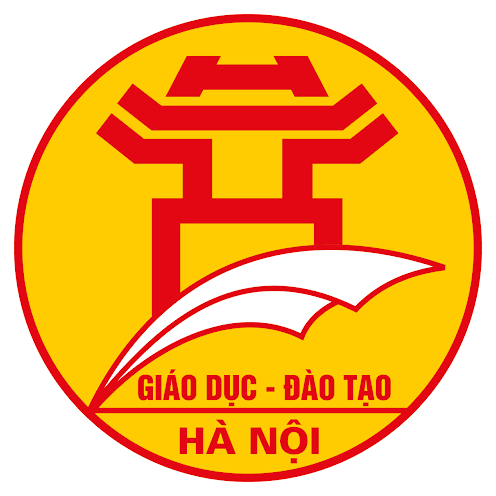 CHƯƠNG TRÌNH DẠY HỌC TRÊN TRUYỀN HÌNH
MÔN TOÁN LỚP 6
SỞ GIÁO DỤC VÀ ĐÀO TẠO HÀ NỘI
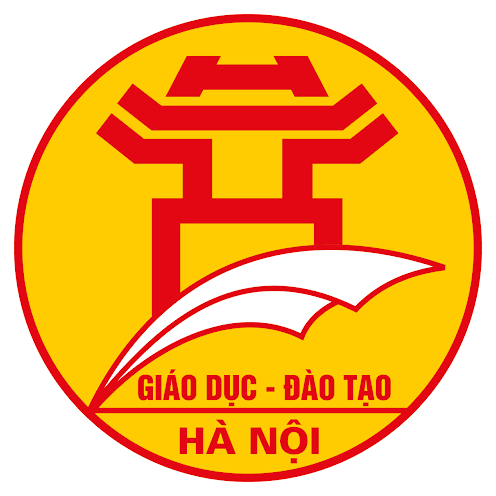 TÍNH CHẤT CƠ BẢN CỦA PHÂN SỐ
GIÁO VIÊN : NGUYỄN THỊ LAN
TRƯỜNG THCS THÀNH CÔNG, QUẬN BA ĐÌNH
KIỂM TRA BÀI CŨ
1. Định nghĩa hai phân số bằng nhau:
Hai phân số       và       gọi là bằng nhau nếu a . d = b . c
KIỂM TRA BÀI CŨ
2. Dựa vào định nghĩa, giải thích vì sao các cặp phân số sau bằng nhau ?
nên
nên
Giải:
TIẾT 71: TÍNH CHẤT CƠ BẢN CỦA PHÂN SỐ
1. Nhận xét
TIẾT 71: TÍNH CHẤT CƠ BẢN CỦA PHÂN SỐ
1. Nhận xét
với mZ
, m  0
TIẾT 71: TÍNH CHẤT CƠ BẢN CỦA PHÂN SỐ
1. Nhận xét
với mZ
, m  0
TIẾT 71: TÍNH CHẤT CƠ BẢN CỦA PHÂN SỐ
1. Nhận xét
với mZ
với n ƯC (a,b)
, m  0
2. Tính chất cơ bản của phân số:
(SGK/10)
Nếu ta chia cả tử và mẫu của một phân số cho cùng một ước chung của chúng thì ta được một phân số bằng phân số đã cho.
Nếu ta nhân cả tử và mẫu của một phân số với cùng một số nguyên khác 0 thì ta được một phân số bằng phân số đã cho.
với mZ
, m  0
với n ƯC (a,b)
3. Bài tập
Bài 1: Điền số thích hợp vào ô vuông
-2
12
.
:
. 3
: 8
-2
-36
-12
-16
3
48
15
. 3
: 8
.12
:
-2
: (-3)
: (-3)
Lưu ý
   + Mỗi phân số có vô số phân số bằng nó.
   + Các phân số bằng nhau là các cách viết khác nhau
       của cùng một số mà người ta gọi là số hữu tỉ.
Bài 2: Viết mỗi phân số sau đây thành một 
           phân số bằng nó và có mẫu số dương
hoặc
hoặc
Ta đã chứng minh:
Cách 2:
Gợi ý
nên
Cách 3:
Bài 3: Các số phút sau đây chiếm bao nhiêu phần của một giờ
a) 30 phút
b) 15 phút
c) 45 phút
d) 18 phút
Bài 3: Các số phút sau đây chiếm bao nhiêu phần của một giờ
a) 30 phút
b) 15 phút
c) 45 phút
d) 18 phút
Bài 3: Các số phút sau đây chiếm bao nhiêu phần của một giờ
a) 30 phút
b) 15 phút
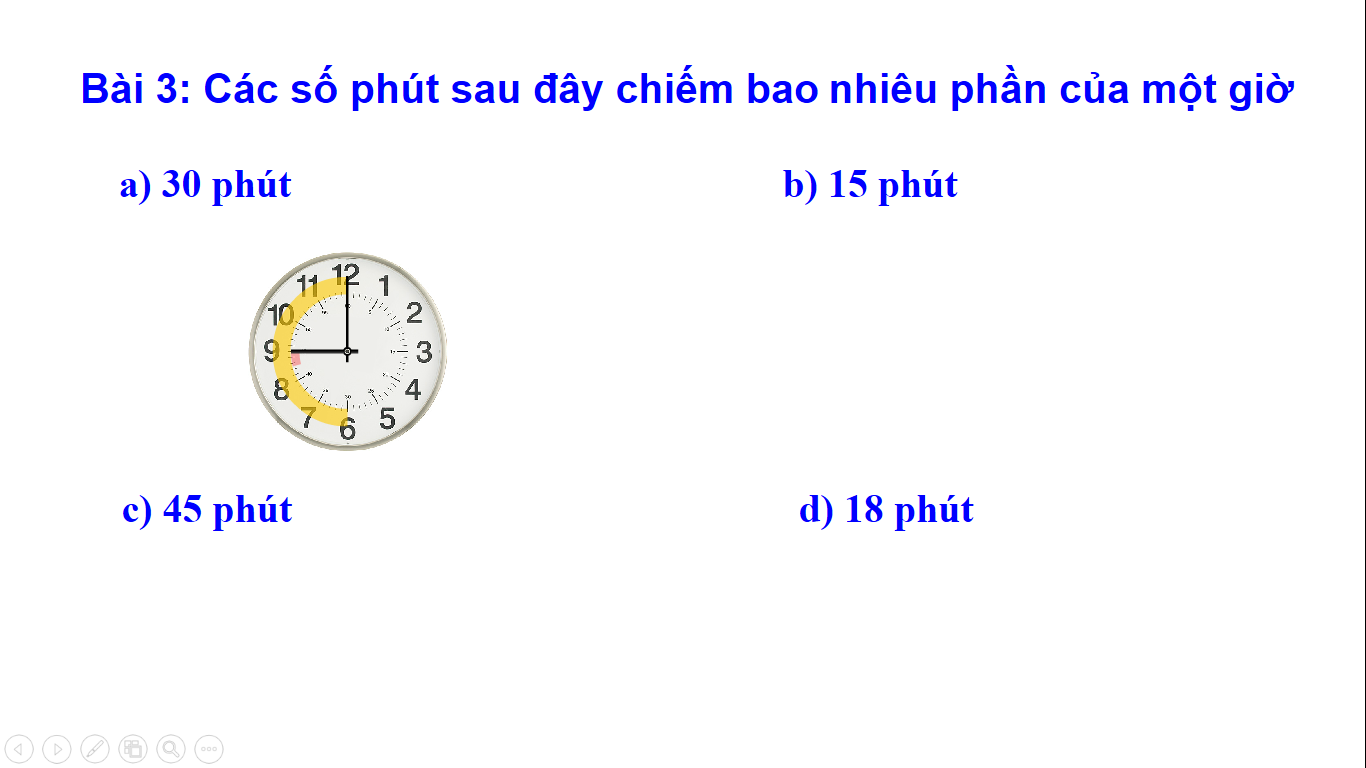 giờ
giờ
giờ
giờ
giờ;
giờ;
giờ;
giờ.
c) 45 phút
d) 18 phút
Luật chơi:
TRÒ CHƠI Ô CHỮ
Cho 1 bảng gồm 10 số tương ứng với 10 chữ cái. 


Có tất cả 8 câu hỏi.
Mỗi câu hỏi có thời gian tối đa 5 giây để tìm kết quả. 
Mỗi kết quả  tương ứng với một chữ cái trong bảng.
Sau khi thu thập đủ 8 chữ, bạn hãy sắp xếp lại thứ tự của các chữ cái đó và tìm ra cụm từ bí ẩn.
HẾT GIỜ
TRÒ CHƠI Ô CHỮ
Câu 1: Điền số thích hợp vào ô trống:
7
2
1
3
4
5
HẾT GIỜ
TRÒ CHƠI Ô CHỮ
Câu 2: Điền số thích hợp vào ô trống:
-28
2
1
3
4
5
HẾT GIỜ
TRÒ CHƠI Ô CHỮ
Câu 3: Điền số thích hợp vào ô trống:
20 phút             giờ
3
2
1
3
4
5
HẾT GIỜ
TRÒ CHƠI Ô CHỮ
Câu 4: Điền số thích hợp vào ô trống:
-4
2
1
3
4
5
HẾT GIỜ
TRÒ CHƠI Ô CHỮ
Câu 5: Điền số thích hợp vào chỗ trống:
Cho                  thì x = .....
2
2
1
3
4
5
HẾT GIỜ
TRÒ CHƠI Ô CHỮ
Câu 6: Điền số thích hợp vào chỗ trống:
Số nguyên dương a nhỏ nhất để phân số      có giá trị là số nguyên là a = ....
2
1
3
4
5
5
HẾT GIỜ
TRÒ CHƠI Ô CHỮ
Câu 7: Điền số thích hợp vào ô trống:
-15
2
1
3
4
5
HẾT GIỜ
TRÒ CHƠI Ô CHỮ
Câu 8: Điền số thích hợp vào ô trống
6
12 dm                m
2
1
3
4
5
TRÒ CHƠI Ô CHỮ
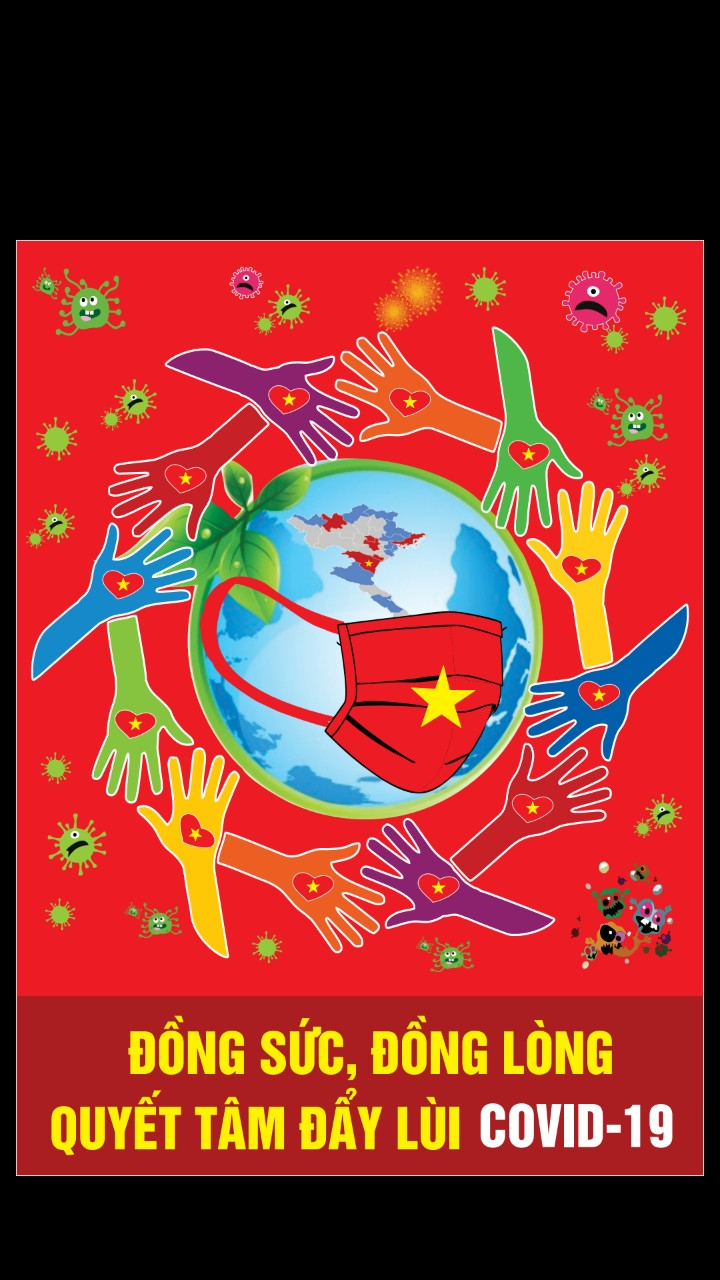 TRÒ CHƠI Ô CHỮ
[Speaker Notes: Bài hát của Bộ Y tế Việt Nam tiên phong trong phong trào cổ động phòng chống đại dịch covid19. Cùng với vũ điệu rửa tay vui vẻ, bài hát đã được lan truyền rất nhanh, được lên sóng truyền hình của nhiều nước trên thế giới và được xem là giai điệu ấn tượng cho chiến dịch phòng chống dịch bệnh này.]
víi n¦C (a,b)
víi mZ, m  0
TÍNH CHẤT CƠ BẢN 
CỦA PHÂN SỐ
BÀI VỀ NHÀ
       Bài 11, 12, 13, 14 (SGK trang 11)
       Bài 17, 19, 20, 22 (SBT trang 8, 9)
HƯỚNG DẪN LÀM BÀI VỀ NHÀ
Bài 20(SBT trang 8) 
  Một vòi nước chảy 3 giờ thì đầy bể. Hỏi khi chảy trong 1 giờ ; 
59 phút ; 127 phút thì lượng nước đã chảy chiếm bao nhiêu phần bể?
Gợi ý
HƯỚNG DẪN LÀM BÀI VỀ NHÀ
Bài 20(SBT trang 8) 
  Một vòi nước chảy 3 giờ thì đầy bể. Hỏi khi chảy trong 1 giờ ; 
59 phút ; 127 phút thì lượng nước đã chảy chiếm bao nhiêu phần bể?
Gợi ý
 1 giờ vòi nước chảy được ...... bể
* Vòi nước chảy 3 giờ thì đầy bể
HƯỚNG DẪN LÀM BÀI VỀ NHÀ
Bài 20(SBT trang 8) 
  Một vòi nước chảy 3 giờ thì đầy bể. Hỏi khi chảy trong 1 giờ ; 
59 phút ; 127 phút thì lượng nước đã chảy chiếm bao nhiêu phần bể?
Gợi ý
 1 giờ vòi nước chảy được ...... bể
* Vòi nước chảy 3 giờ thì đầy bể
* Vòi nước chảy 3 giờ thì đầy bể
 Vòi nước chảy trong ..... phút thì đầy bể
 Trong 59 phút vòi chảy được ...... bể
và trong 127 phút vòi chảy được ...... bể
víi n¦C (a,b)
víi mZ, m  0
TÍNH CHẤT CƠ BẢN 
CỦA PHÂN SỐ
SỞ GIÁO DỤC VÀ ĐÀO TẠO HÀ NỘI
CHƯƠNG TRÌNH DẠY HỌC TRÊN TRUYỀN HÌNH
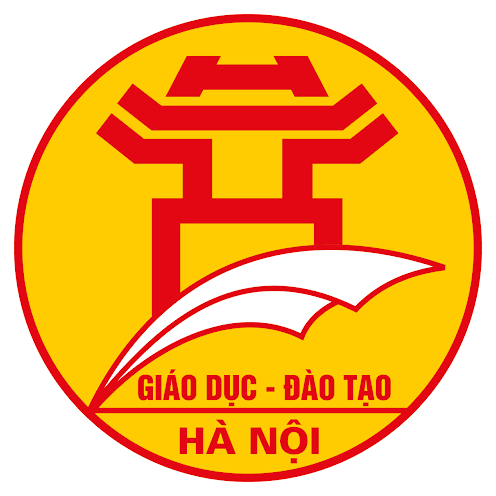 CHÚC CÁC EM HỌC TỐT
VÀ HẸN GẶP LẠI!